令和５(2023)年度世代交流サッカー
健康増進教室参加者募集！！
みよし市ではＪリーグの名古屋グランパスと協働で、高齢者とお孫さんが一緒に参加できる健康増進教室を開催します。もちろん、高齢者のみでの参加もＯＫです！多くの方のご参加をお待ちしております。申込方法については、裏面をご覧ください。
健康増進教室
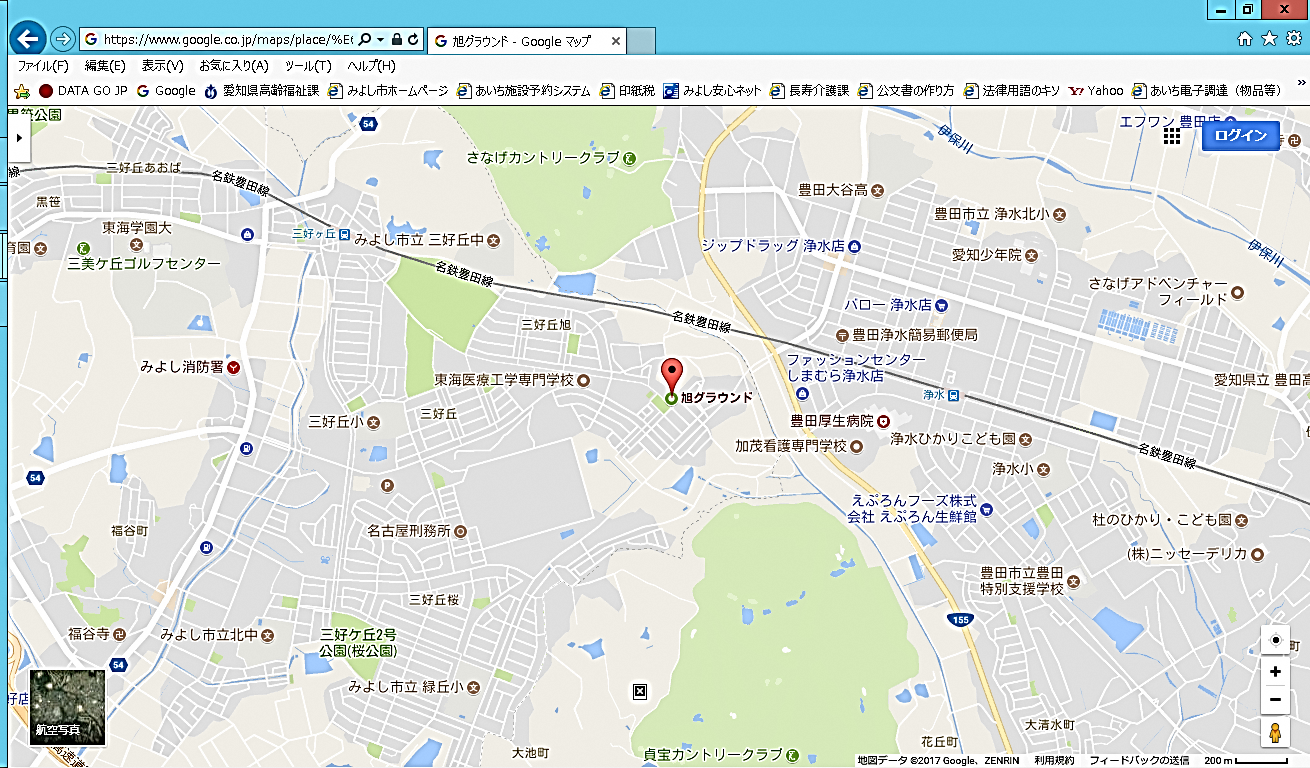 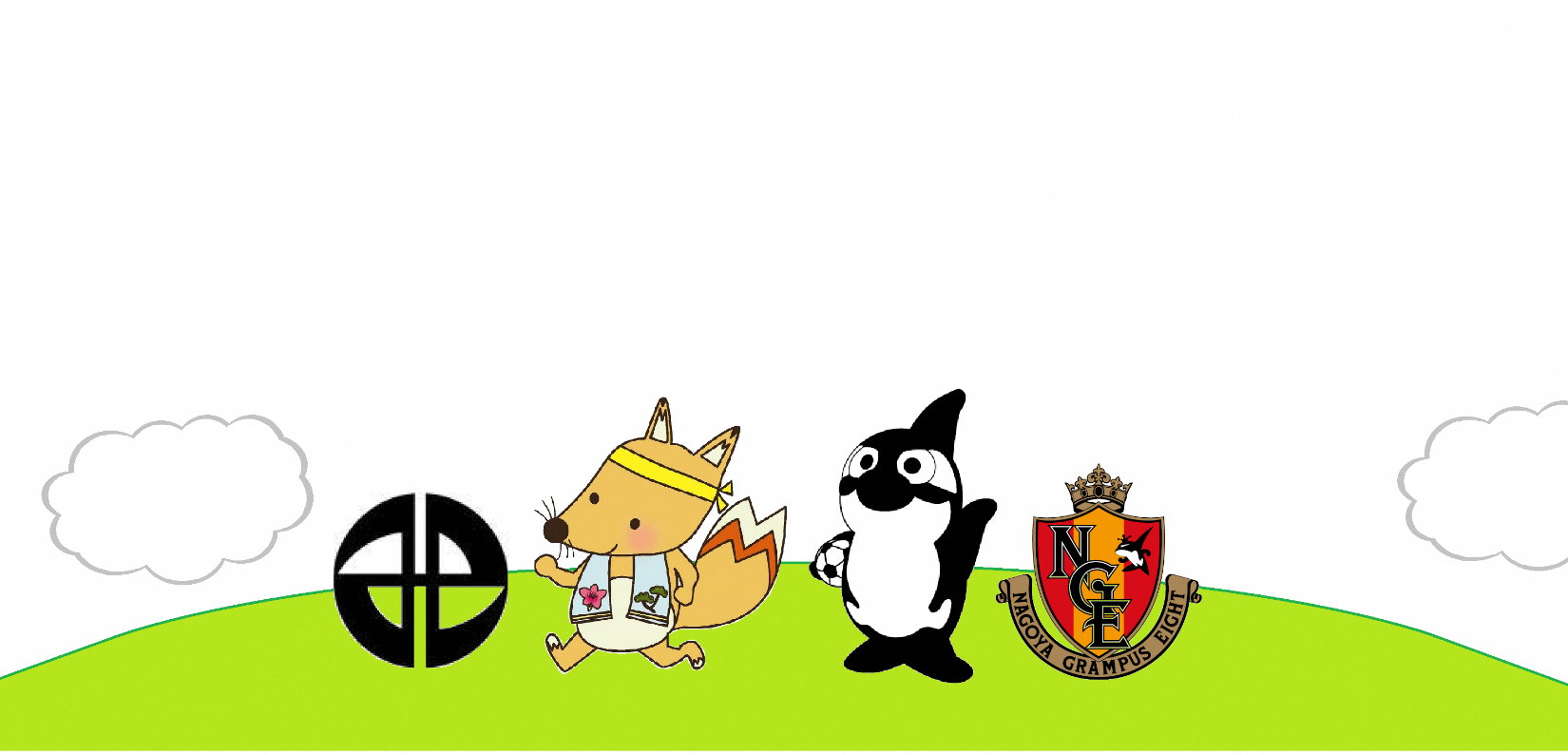 旭グラウンド
住所：みよし市三好丘旭５－１－３
【問い合わせ】
みよし市役所長寿介護課
　☎０５６１－３２－８００９
FAX０５６１－３４－３３８８
令和５(2023)年度世代交流サッカー健康増進教室申込書
みよし市役所長寿介護課　TEL:0561-32-8009/FAX:0561-34-3388